THE UNITED STATES OF MATTER
“What State Are You In?”
THE UNITED STATES OF MATTER
GAS
SOLID
LIQUID
“What State Are You In?”
PLASMA
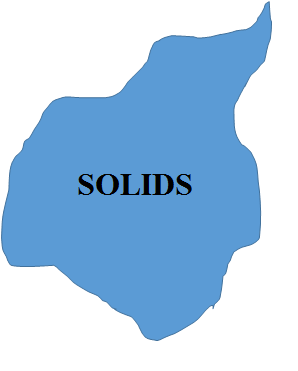 In a SOLID, particles are packed tightly together so they are unable to move about very much. Particles of a solid have very low kinetic energy. The electrons of each atom are in motion, so the atoms have a small vibration, but they are fixed in their position. Solids have a definite shape. They do not conform to the shape of the container in which they are placed. They also have a definite volume. The particles of a solid are already so tightly packed together that increasing pressure will not compress the solid to a smaller volume.

Q: ARE SOLIDS IN MOTION? EXPLAIN.
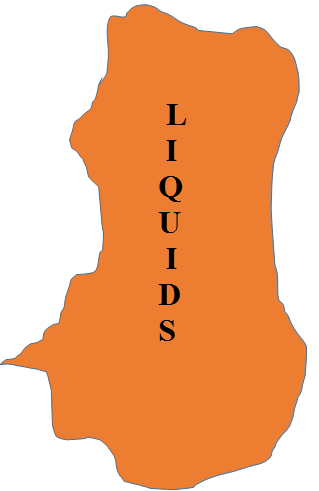 In the LIQUID phase, the particles of a substance have more kinetic energy than those in a solid. The liquid particles are not held in a regular arrangement, but are still very close to each other so liquids have a definite volume. Liquids, like solids, cannot be compressed. Particles of a liquid have just enough room to flow around each other, so liquids have an indefinite shape. A liquid will change shape to conform to its container. Force is spread evenly throughout the liquid, so when an object is placed in a liquid, the liquid particles are displaced by the object.

Q: CAN LIQUIDS BE COMPRESSED? WHY?
GAS particles have a great deal of space between them and have high kinetic energy. If unconfined, the particles of a gas will spread out indefinitely; if confined, the gas will expand to fill its container. When a gas is put under pressure by reducing the volume of the container, the space between particles is reduced, and the pressure exerted by their collisions increases. If the volume of the container is held constant, but the temperature of the gas increases, then the pressure will also increase. Gas particles have enough kinetic energy to overcome intermolecular forces that hold solids and liquids together, thus a gas has no definite volume and no definite shape.

Q: WHAT ARE 2 WAYS TO INCREASE THE PRESSURE OF A GAS?
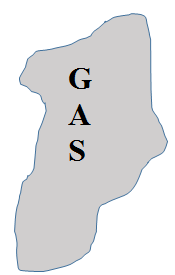 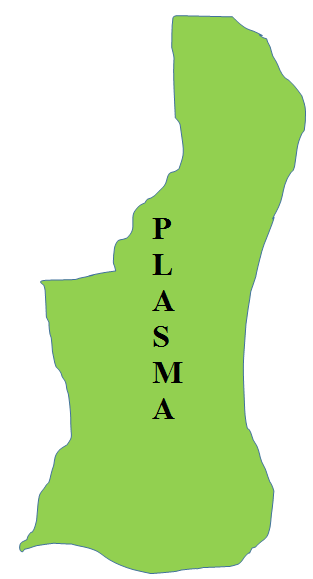 A PLASMA is a distinct state of matter containing a significant number of electrically charged particles, a number sufficient to affect its electrical properties and behavior. In addition to being important in many aspects of our daily lives, plasmas are estimated to constitute more than 99 percent of the visible universe.A gas becomes a plasma when the addition of heat or other energy causes a significant number of atoms to release some or all of their electrons. The remaining parts of those atoms are left with a positive charge, and the detached negative electrons are free to move about. Those atoms and the resulting electrically charged gas are said to be "ionized." When enough atoms are ionized to significantly affect the electrical characteristics of the gas, it is a plasma. 
The noble gases(HELIUM, NEON, ARGON, KRYPTON, XENON AND RADON) are often used to make glowing signs by using electricity to ionize them to the plasma state. Stars are essentially superheated balls of plasma.

Q: WHAT HAPPENS TO SOME OR ALL OF THE ELECTRONS IN ATOMS IN ORDER TO BECOME A PLASMA?
GAS
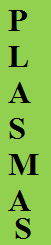 SOLID
LIQUID
AND NOW…

https://www.youtube.com/watch?v=w1SIy56RLqI